Figure 4. Morphological and physiological characteristics of newly generated neurons. (A) Biocytin-labeled cells ...
Cereb Cortex, Volume 22, Issue 1, January 2012, Pages 26–36, https://doi.org/10.1093/cercor/bhr054
The content of this slide may be subject to copyright: please see the slide notes for details.
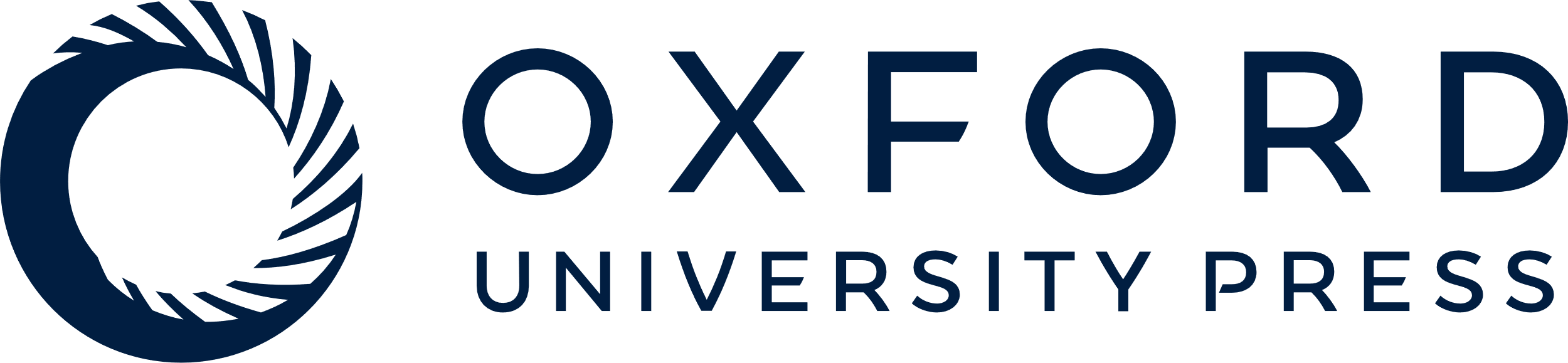 [Speaker Notes: Figure 4. Morphological and physiological characteristics of newly generated neurons. (A) Biocytin-labeled cells (green) in the GCL show dendritic morphologies with different degrees of maturation, that is, progressing dendritic arborizations into the IML and OML. Morphological phenotypes: newborn (arrowhead), immature/intermediate (open arrow, see also B), and mature-like (closed arrow, see also I). Scale bar: 50 μm. (B–H) Recordings of a DCX-DsRed2–positive (red) and PSA-NCAM positive (blue) immature/intermediate granule cell (B,C, scale bar: 10 μm). High seal (D, left panel, 16.5 GΩ, scale bar: 4 pA, 20 ms) recordings of newly generated granule cells reveal high input resistances (D, right panel, 1.5 GΩ). This cell also displayed subthreshold depolarizing peaks (E, scale bar: 10 mV, 0.2 s) and a low-current threshold for spike generation (F, 14 pA, scale bar: 10 mV, 0.5 s). Voltage-clamp recordings during NMDA and GABAA inhibition (D-AP5, PTX) show that this cell receives sEPSCs (G, scale bars: 5 pA, 10 s; cutout: 2 pA, 0.1 s) sensitive to blockade of AMPA receptors (H, CNQX). (I–N) Recordings of a DCX-DsRed2–positive and PSA-NCAM–positive granule cell (I,J) with more “mature-like” dendrites and input resistance than the cell in (B–F) (K, left panel, seal 14.9 GΩ, scale bar: 5 pA, 20 ms; K, right panel, input resistance 1.1 GΩ). Current threshold for spike generation is 50 pA (L, scale bar: 25 mV, 0.5 s). In this cell, extracellular stimulation in the OML evokes EPSCs that display paired pulse facilitation (M, scale bar: 10 pA, 30 ms) and are sensitive to CNQX (N, scale bar: 25 pA; insets: 10 pA, 30 ms). GCL, granule cell layer; IML, inner molecular layer; OML, outer molecular layer.


Unless provided in the caption above, the following copyright applies to the content of this slide: © The Author 2011. Published by Oxford University Press. All rights reserved. For permissions, please e-mail: journals.permissions@oup.com]